Water Pollution
Water Pollution Types
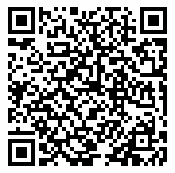 Pathogens/Sewage
Organic Wastes
Inorganic Chemicals
Sediments
Nutrients
Thermal
Oil Spills
Radioactive
Pathogens Carried by Sewage
Disease-causing agents
Safety measures
Purification of public water supply 
Sanitary collection/treat-ment of sewage
Sanitary practices when processing food
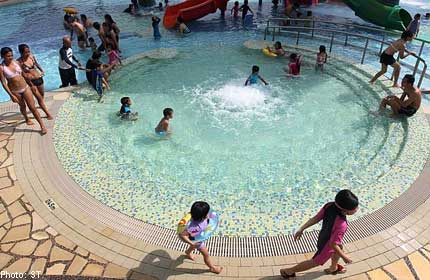 Infectious Agents:
scientists monitor water quality by using bacterial counts, chemical analysis, and indicator organisms
number of colonies of fecal coliform bacteria present in a water sample
drinking water: 0 colonies/100 mL
swimming water: < 200 colonies/100 mL
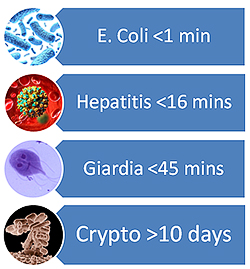 Organic Wastes
Dissolved oxygen (DO) in the water is depleted during decomposition of organic wastes.
Water quality test:
Biochemical oxygen demand (BOD):  measure of the amount of organic material.
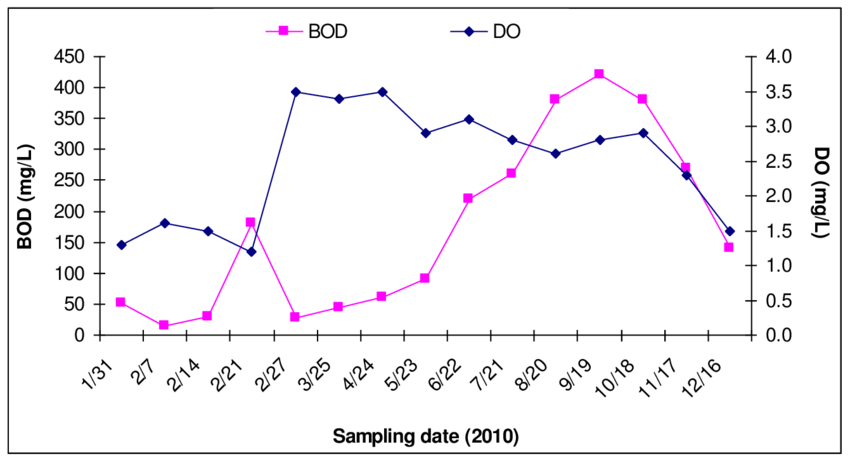 Chemical Pollutants
Inorganic chemicals
Heavy metals, acids, road salts

Organic chemicals 
Petroleum, pesticides, detergents
Effect of Sediments on Streams
Loss of hiding/resting places for small fish
Attached aquatic organisms scoured from the rocks and sand
Poor light penetration 
     (increased turbidity)
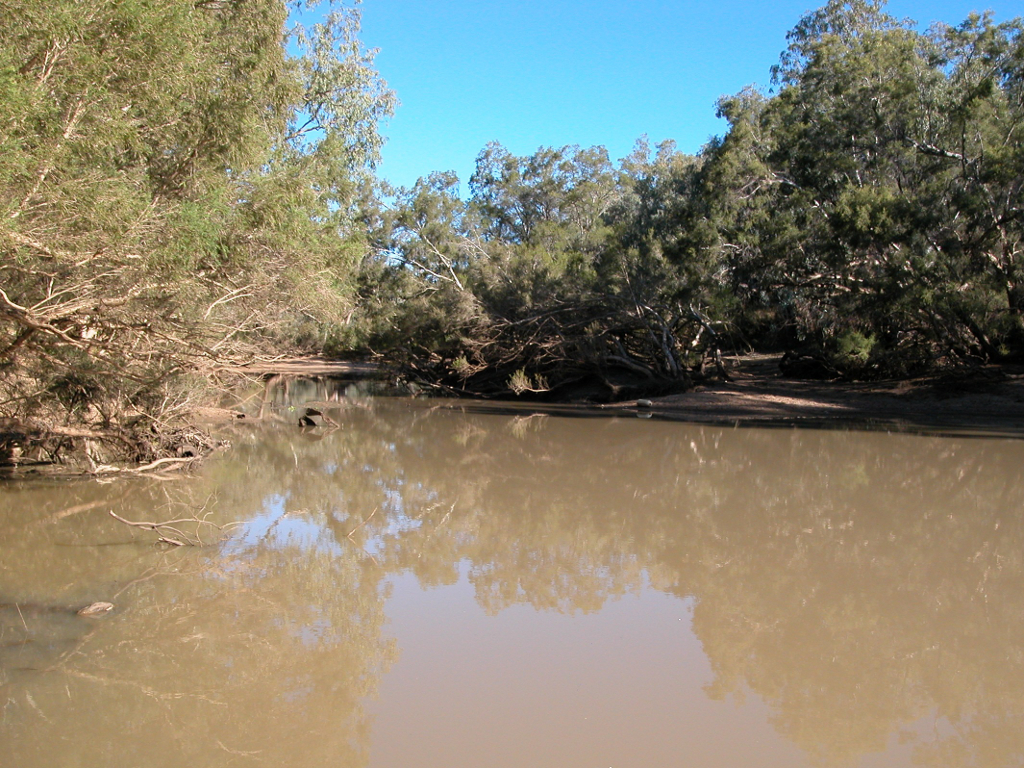 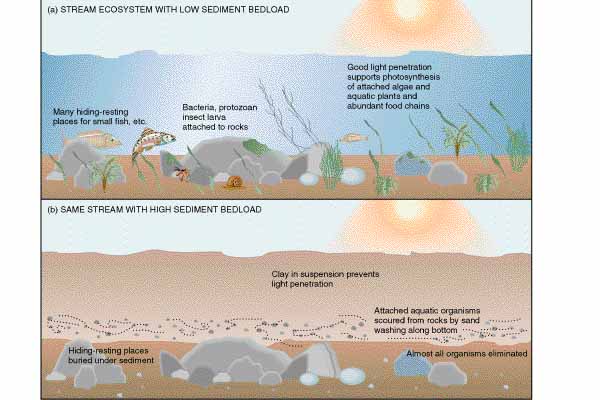 Different Kinds of Aquatic Plants
Benthic plants
Plants rooted underwater
May stick out of the water or be completely submerged
Phytoplankton
Algae & free floating plants
May be single celled or long filaments
The Impacts of Nutrient Enrichment
Oligotrophic: nutrient-poor water
Mostly benthic plants

Eutrophic: nutrient-rich water
Mostly phytoplankton
Eutrophication
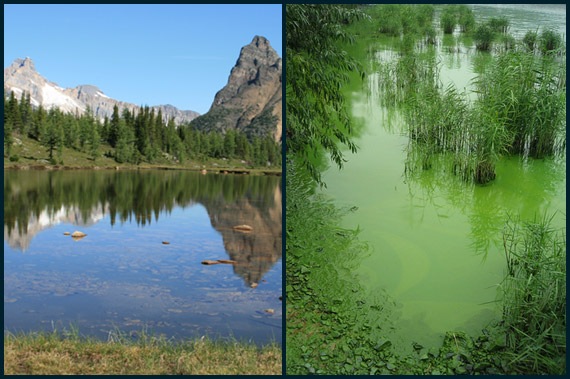 As nutrients are added from pollution, an oligotrophic condition rapidly becomes eutrophic.
Eutrophic
Oligotrophic
Eutrophic or Oligotrophic?
High dissolved O2
Deep light penetration
High phytoplankton
Turbid waters
High species diversity
Good recreational qualities
High detritus decomposition
Eutrophic or Oligotrophic?
Low bacteria decomposition
Benthic plants
Warm water
High nutrient concentration
High BOD
High sediments
Combating Eutrophication
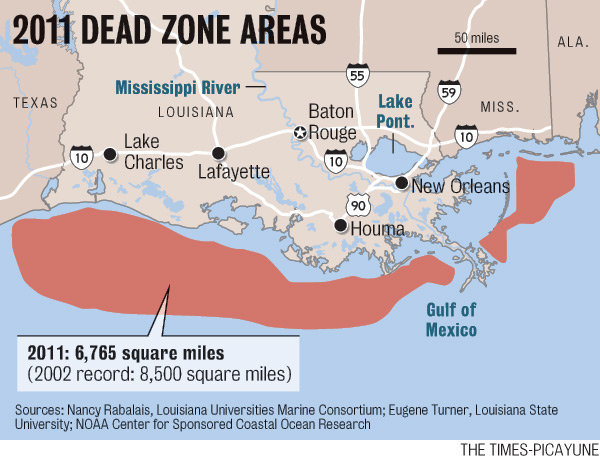 Attack the symptoms
Chemical treatment
Aeration
Harvesting aquatic weeds
Drawing water down
Getting at root cause
Controlling point sources
Controlling non-point sources
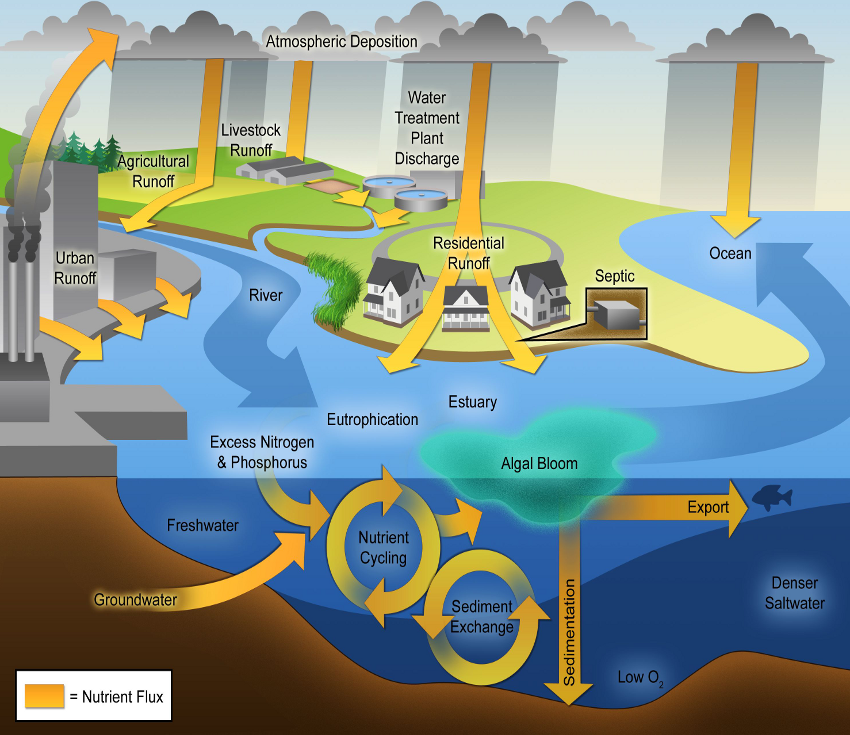 Thermal Pollution: Causes decrease in DO
Coal Powerplants:  Heats water to steam to turn turbines then uses cooling tower to condense water.  Water is 10oC hotter when put back into the lake.  
Urban Stormwater Runoff: Surfaces like parking lots and sidewalks heat up.  When it rains, water absorbs heat and is put into bodies of water
Deforestation:  Forests & vegetation reflect back & absorb sun’s heat.  Deforestation leaves the water sources directly exposed to sunlight!
Oil Spills
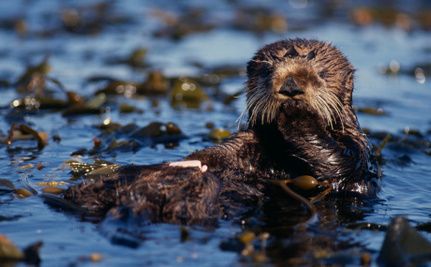 Can clog the blowholes of whales & dolphins so that they can’t breathe or communicate
Coats the fur of otters and seals which can cause hypothermia
When it washes into coastal marshes, mangrove forests or other wetlands, it damages the plants & makes area unsuitable for wildlife
Radioactive
Relates to Thermal Pollution
Water is used to cool the control rods.  Warm water is put back into lake which causes dissolved oxygen to decrease.
Homework
Research a case of eutrophication.
Include:
Source of the pollution
Area (size) affected
Map showing the location
Pictures of the problem
How was it solved
Slide Title
Make Effective Presentations
Using Awesome Backgrounds
Engage your Audience
Capture Audience Attention
Slide Title
Make Effective Presentations
Using Awesome Backgrounds
Engage your Audience
Capture Audience Attention
Slide Title
Product A
Product B
Feature 1
Feature 2
Feature 3
Feature 1
Feature 2
Feature 3
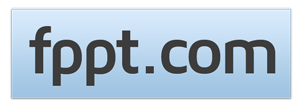